Using the GRADE approach for Guideline Development
A step-by-step guide

Thomy Tonia MSc, David Rigau MD. ERS Methodologists
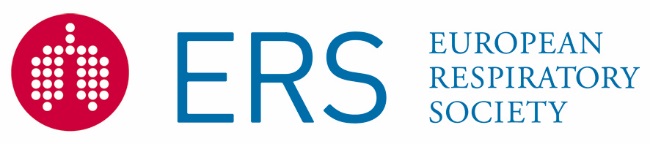 1
Before starting….
Configure Guideline panel
Declare conflicts of interest and ways they will be dealt with
Define the scope of the Guideline
Target population
What to cover (diagnostic and/or intervention and/or prevention strategies)
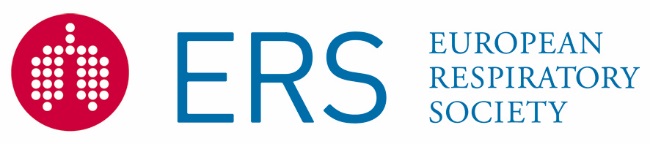 2
Documents producing recommendations have to use GRADE
If you aim to make recommendations for clinical practice, you have to develop your document by conducting a systematic review, grading of the evidence and the recommendations’ strength (i.e. use the GRADE approach)
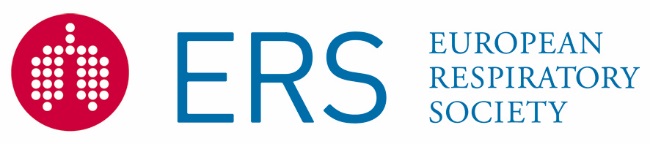 3
Step 1: Formulate the questions
Step 2: Select outcomes of interest and rate their importance
Step 3: Systematic Review
Step 4: GRADE the evidence
Step 5: Going from evidence to recommendations
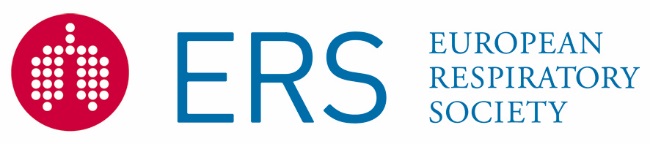 4
Step 1: Formulate the questions
Use the PICO format
Population 
Intervention 
Comparison
Outcome
In patients hospitalized for COPD exacerbations 
is initial treatment with IV corticosteroids
 
compared to oral corticosteroids 

better (e.g. reduction in length of hospital stay)?
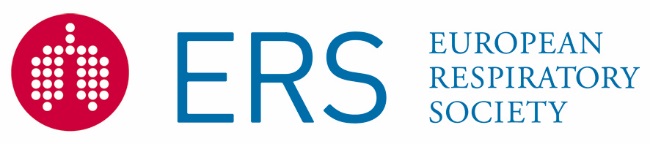 5
Step 1: Formulate the questions
Restrict the number of questions (about 7)
Each PICO question will result in one recommendation
No PICO question, no recommendation!
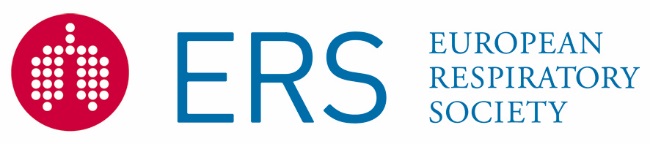 6
Step 2: Select outcomes of interest
Select outcomes for each PICO question before conducting the literature review
Outcomes should be importance driven and not evidence driven
Select outcomes that are important to patients and important for clinicians decision-making
Avoid surrogate outcomes (for example biomarkers)
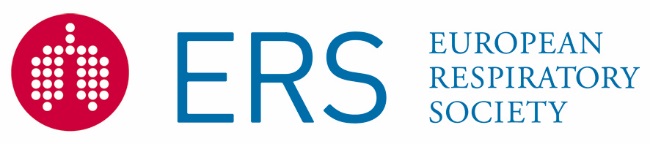 7
Step 2: Rate outcome importance
Rate the importance of the selected outcomes before conducting the literature review
How important is each outcome for decision making? Not important, important, of critical importance
Suggested rating scale:
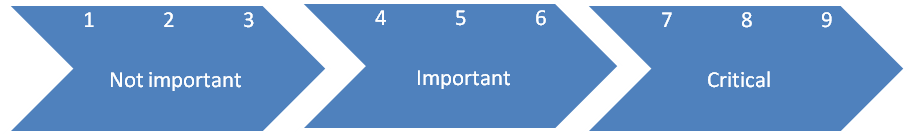 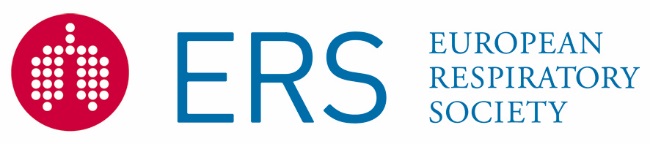 8
Step 3: Systematic Review
Pragmatic literature search
Search for recent, well-conducted systematic reviews and build up on them 
Search main database(s) only
MEDLINE
Consider including CENTRAL (Cochrane Central Register of Controlled Trials) or EMBASE
One assessor (no need of double reading of all references)
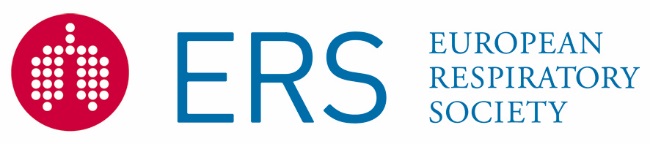 9
Step 3: Systematic Review
Select studies according to predefined criteria

Extract outcomes of interest

Meta-analyse, when applicable
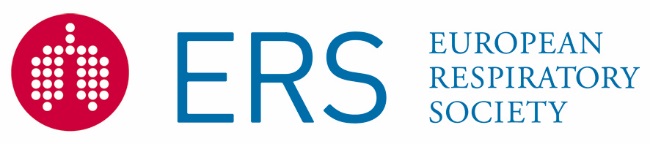 10
Step 4: GRADE the evidence
Create evidence tables for each PICO question
Evidence tables contain 2 parts: results and quality of evidence
There are 4 degrees of quality: high, moderate, low and very low
When assessing INTERVENTIONS: RCTs start from high quality; observational studies start from low quality
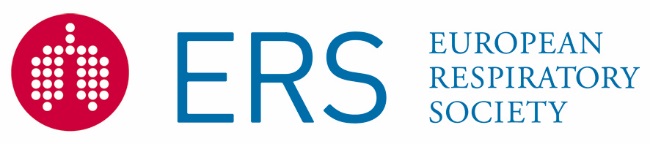 11
Step 4: GRADE the evidence
Quality is always evaluated per outcome and not per study
Outcome #1 – Quality of evidence
Outcome #2 – Quality of evidence
Outcome #3 – Quality of evidence

OVERALL quality of evidence comes from those CRITICAL outcomes for decision making
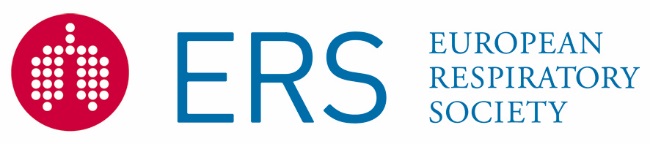 12
Step 4: GRADE the evidence
Quality can be decreased (one or two levels per factor) based on the following factors:
Risk of bias
Indirectness
Inconsistency
Imprecision
Publication bias

QUALITY means CONFIDENCE IN RESULTS
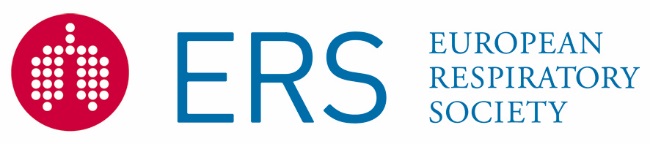 13
Step 4: GRADE the evidenceRisk of bias
Consider potential methodological limitations of the studies that assess each outcome. 
Consider: concealment of allocation, intention to treat analyses, large loss to follow-up, etc.)

A study (or group of studies) might have limitations for certain outcomes but not for others.
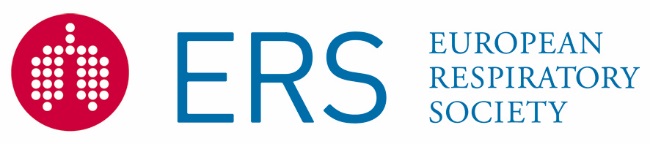 14
Step 4: GRADE the evidenceIndirectness
Indirect comparison (e.g. we want to compare drug A to drug B but have only found studies comparing drug A to placebo and drug B to placebo)

Differences in population, intervention, comparison, outcomes of interest between the identified studies and the clinical question we want to answer.
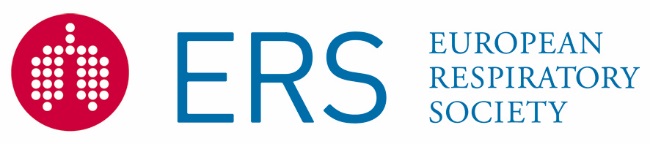 15
Step 4: GRADE the evidenceInconsistency
It refers to important and unexplained variability (heterogeneity) of the results among studies. This decreases our confidence in the common (pooled) estimate of results. 

Look at the similarity of each study estimates

Look at the degree of overlap of 95%CIs

Statistical criteria (e.g. I2) 

Look for possible reasons of variability
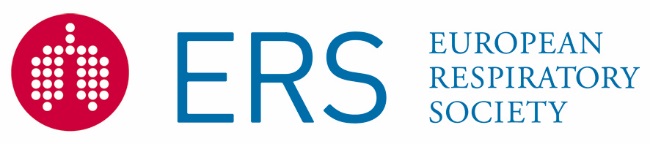 16
Step 4: GRADE the evidenceImprecision
Is the 95%CI of the effect precise enough to take a decision?
If 95%CI ranges from appreciable benefit to meaningless effect (or even harm), our confidence is decreased because both upper or lower values of 95%CI may represent the true effect. 

Set a threshold for clinical decision making:
Would your decision to recommend an intervention be different considering the lower or the upper values of the 95%CI?
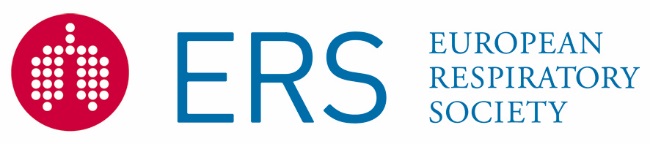 17
Step 4: GRADE the evidencePublication bias
Failure of reporting studies that were undertaken (often: showing negative effect)
Difficult to estimate!
Examine funnel plots
Higher risk of publication bias when there are only very few small studies available that show positive effect
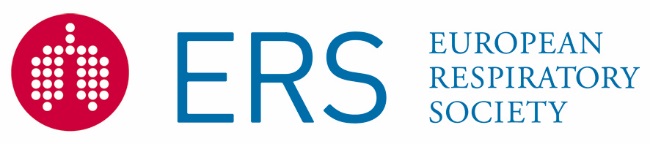 18
Step 4: GRADE the evidence
Quality of evidence (QoE) per outcome
Outcome #1 – High QoE – CRITICAL
Outcome #2 – Moderate QoE – CRITICAL
Outcome #3 – High QoE – IMPORTANT
Outcome #4 – Low QoE – IMPORTANT

OVERALL quality per question: MODERATE
Rule: look at the critical outcomes; what is the lowest quality for a critical outcome?; this would be the overall quality for this particular question
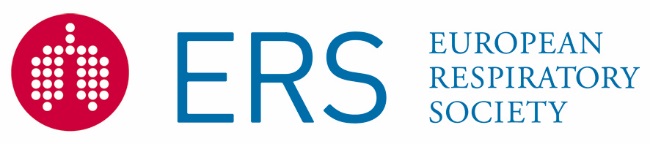 19
Step 4: GRADE the evidence
Quality is always evaluated per outcome and not per study
Outcome #1 – Quality of evidence
Outcome #2 – Quality of evidence
Outcome #3 – Quality of evidence

OVERALL quality of evidence comes from those CRITICAL outcomes for decision making
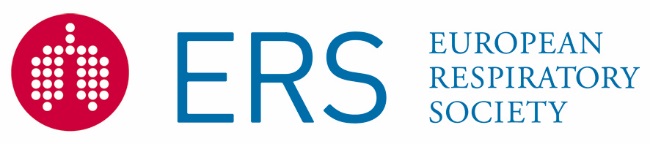 20
Step 5: Going from evidence to recommendations
Main factors that need to be considered: 
	- Quality of evidence
	- Balance between benefits and harms
	- Values and preferences of the patients
	- Costs
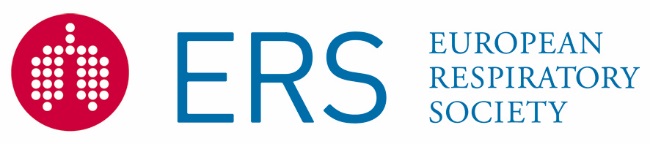 21
Step 5: Going from evidence to recommendations
Two degrees of recommendations (for or against an intervention): 
	- Strong (“We recommend....”)
	- Conditional (“We suggest…)
It is possible to derive strong recommendations from low quality evidence, as quality is only one factor to take into account (see previous slide)
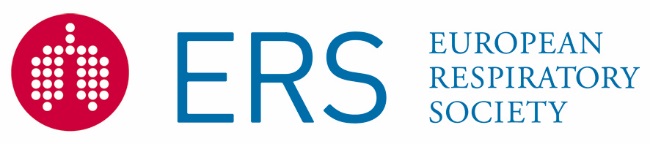 22
Need more help?
Please see the separate document in the ERS website with further resources for producing evidence-based guidelines
Read our FAQs found in our website
Contact the ERS Methodologists, Thomy Tonia (thomy.tonia@ersnet.org) and David Rigau (david.rigau@ersnet.org)
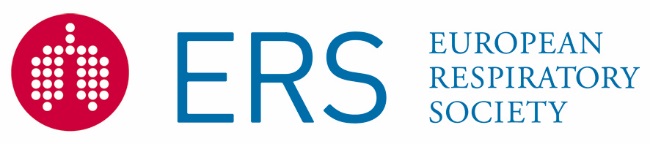 23